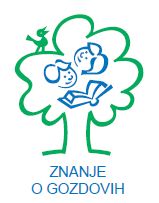 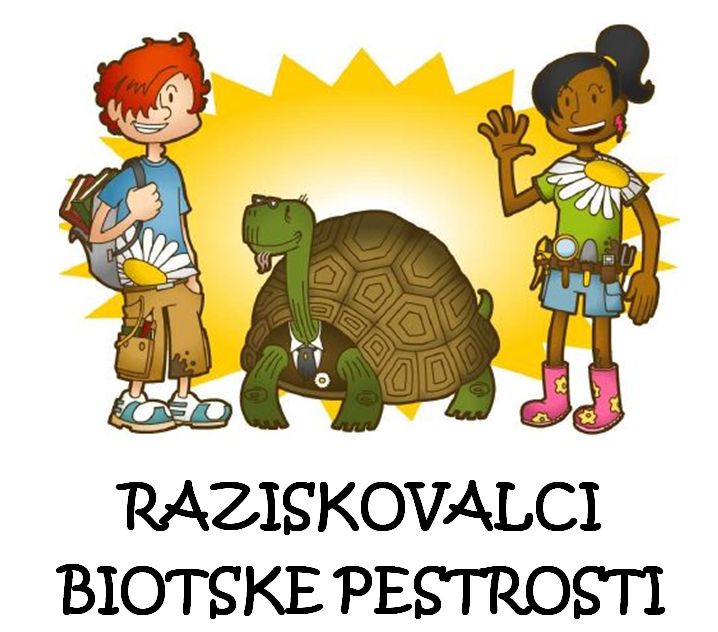 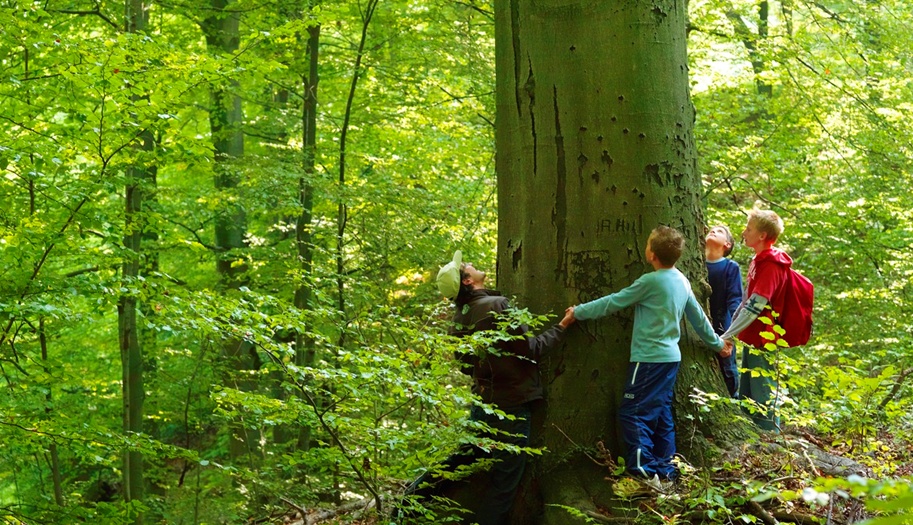 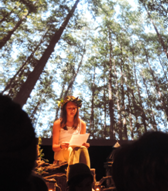 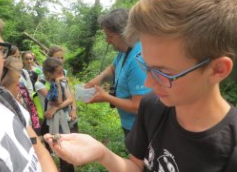 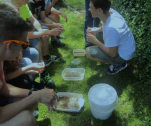 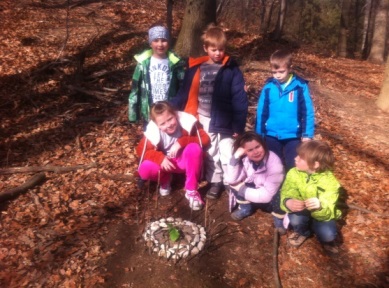 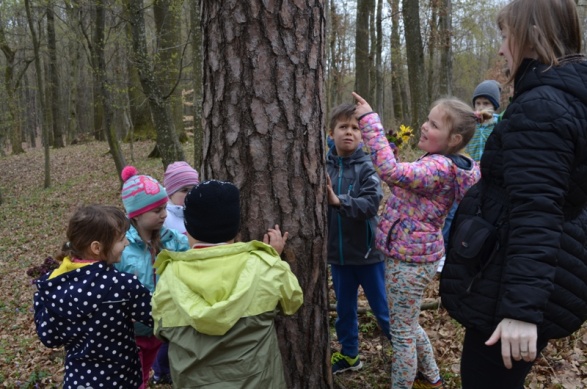 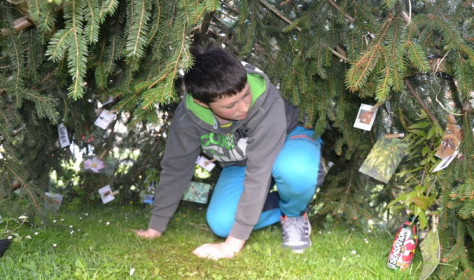 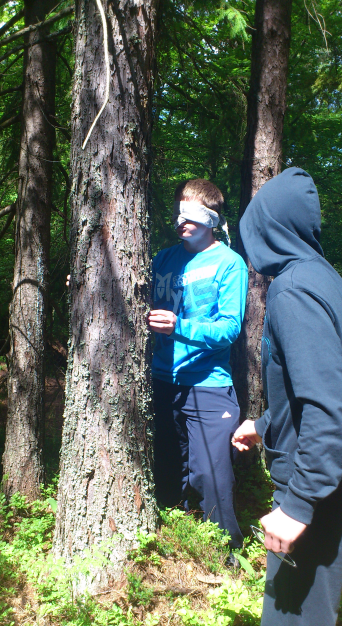 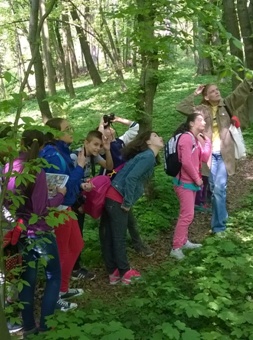 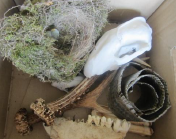 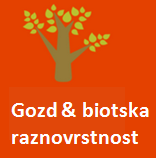 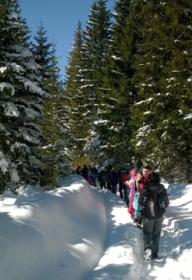 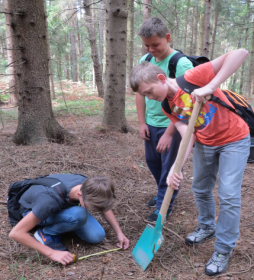 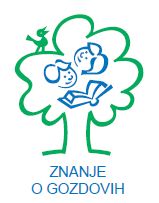 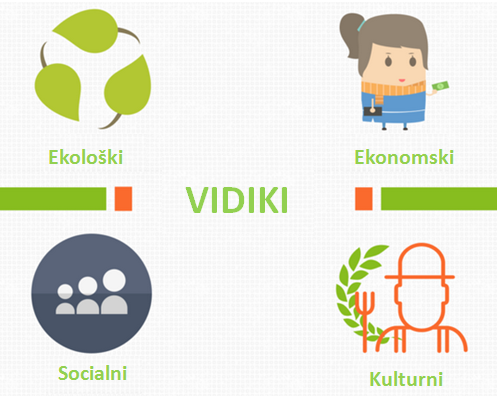 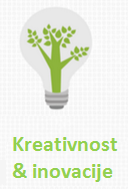 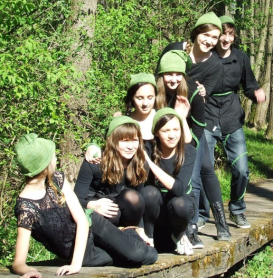 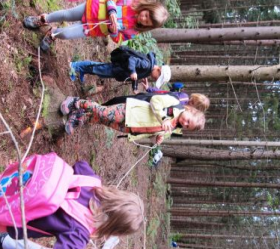 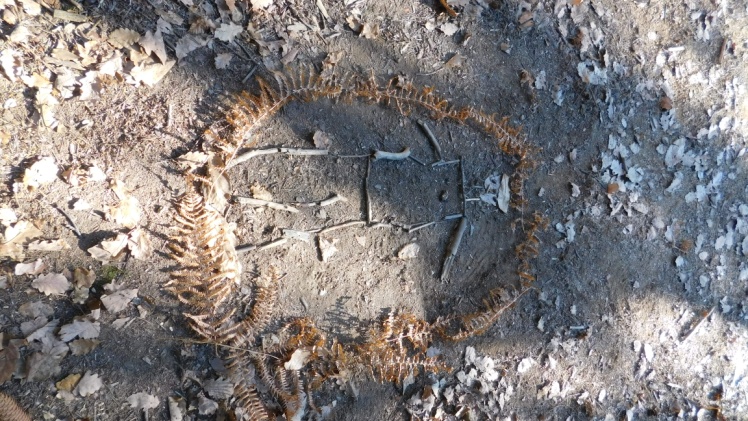 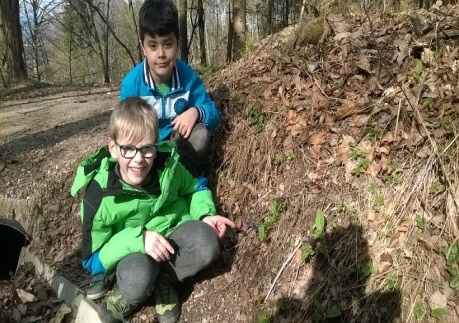 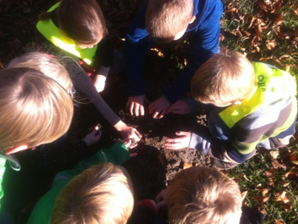 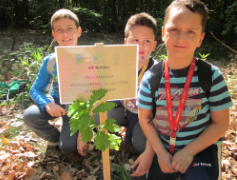 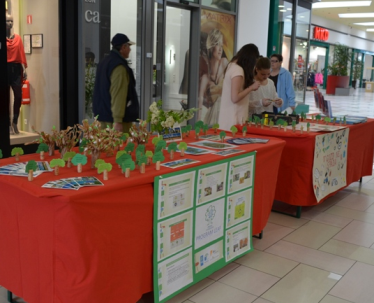 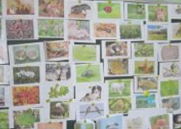 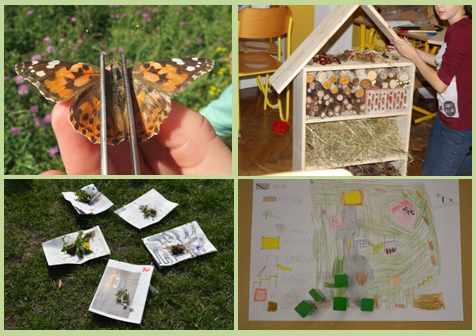 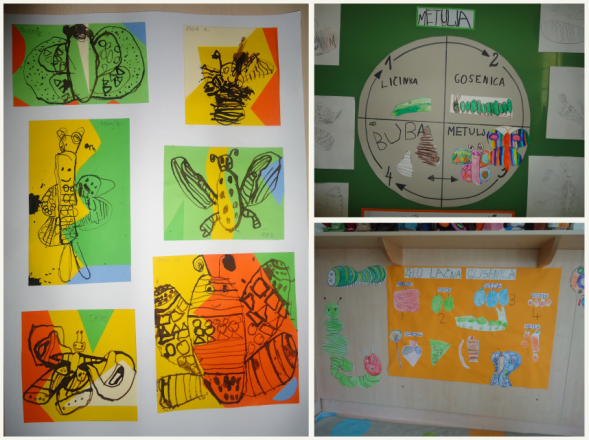 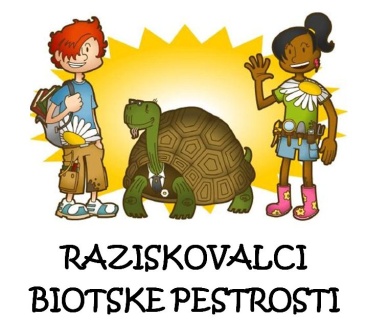 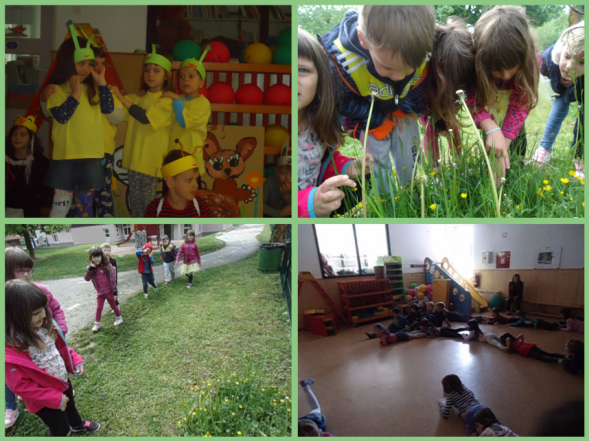 Peti korak: poročilo
Četrti korak: spremljanje in vrednotenje
Tretji korak: ukrep
Drugi korak: pregled
Prvi korak: registracija
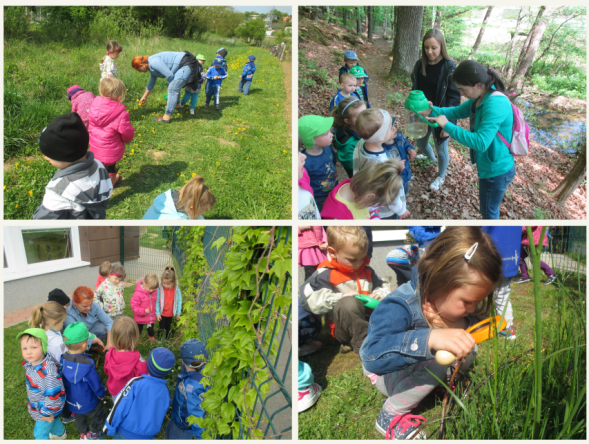 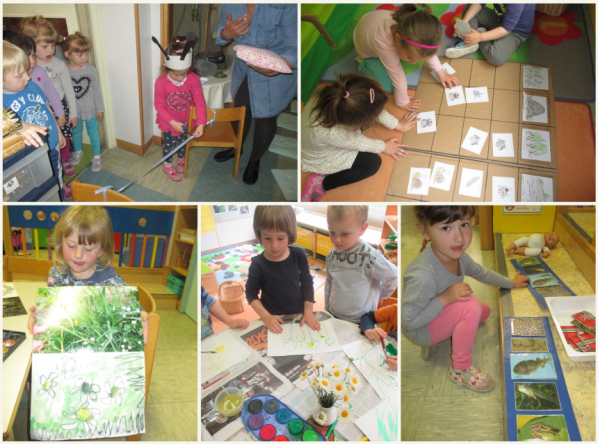 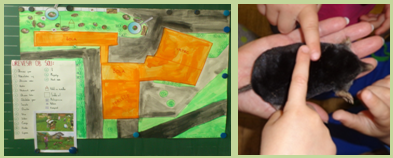 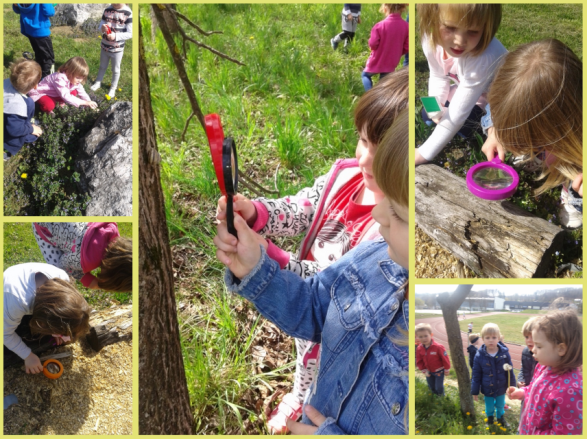 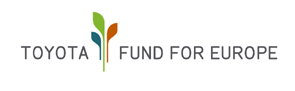 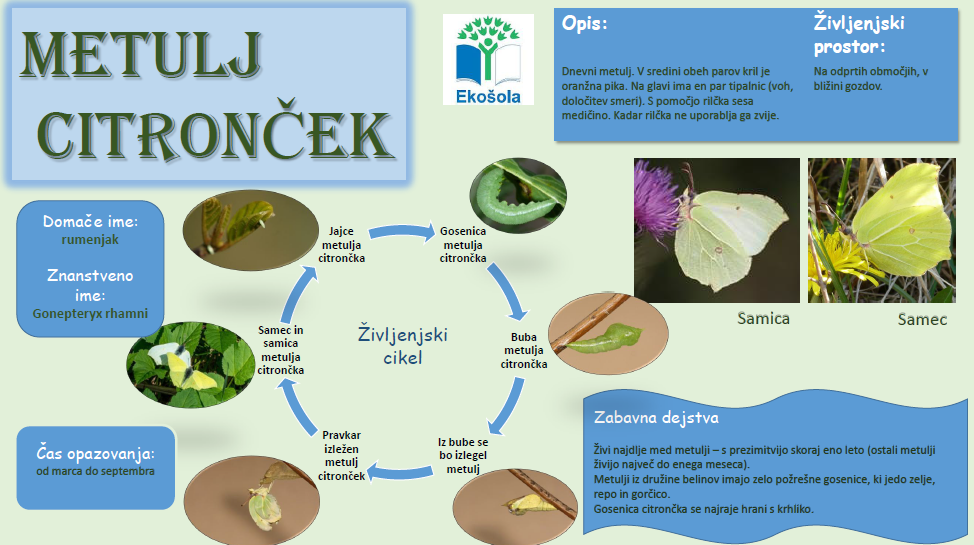 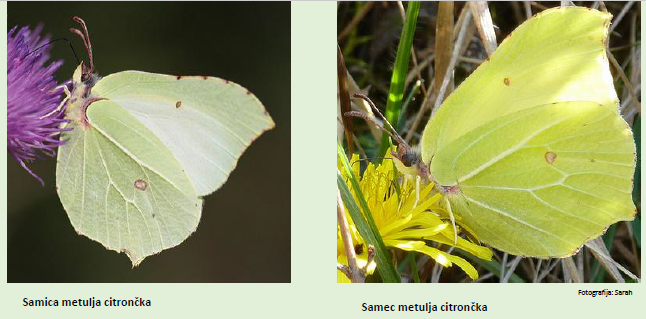 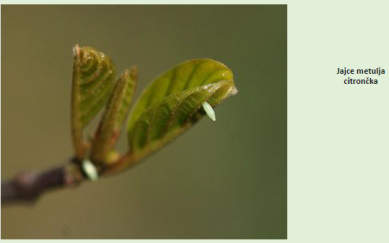 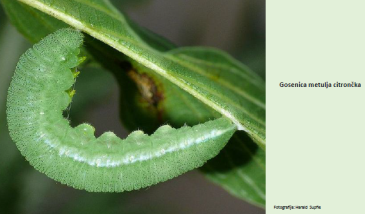 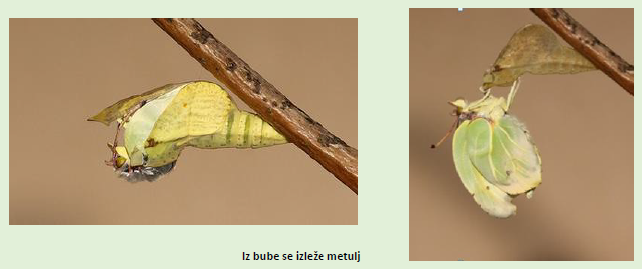 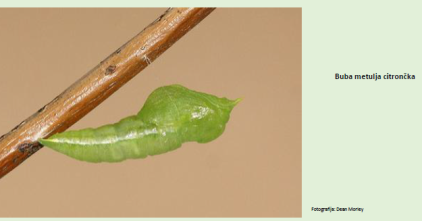 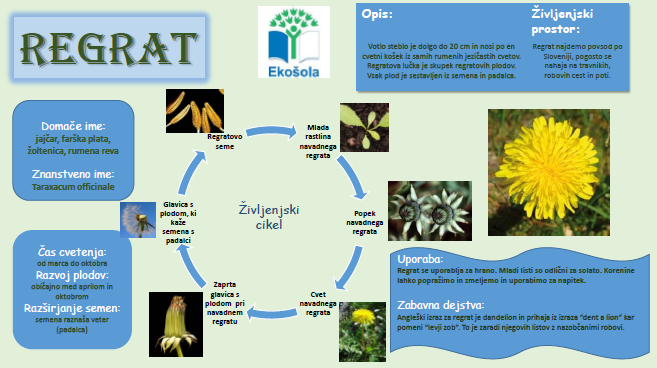 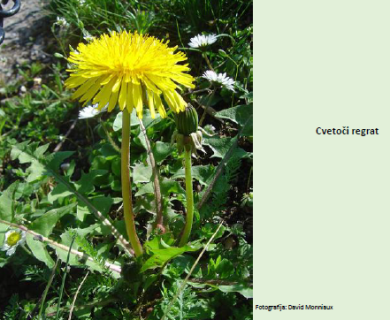 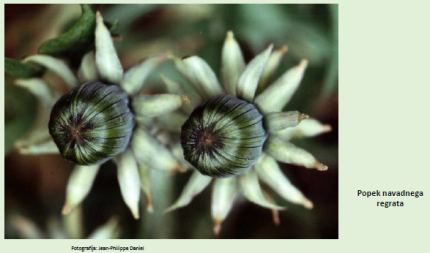 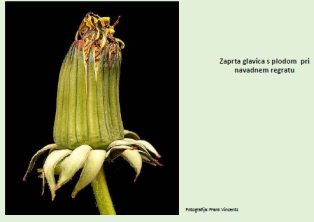 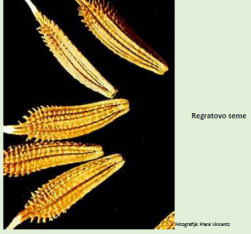 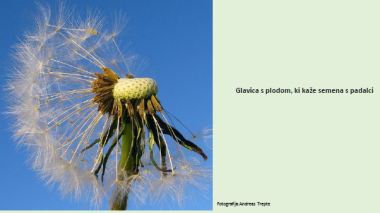